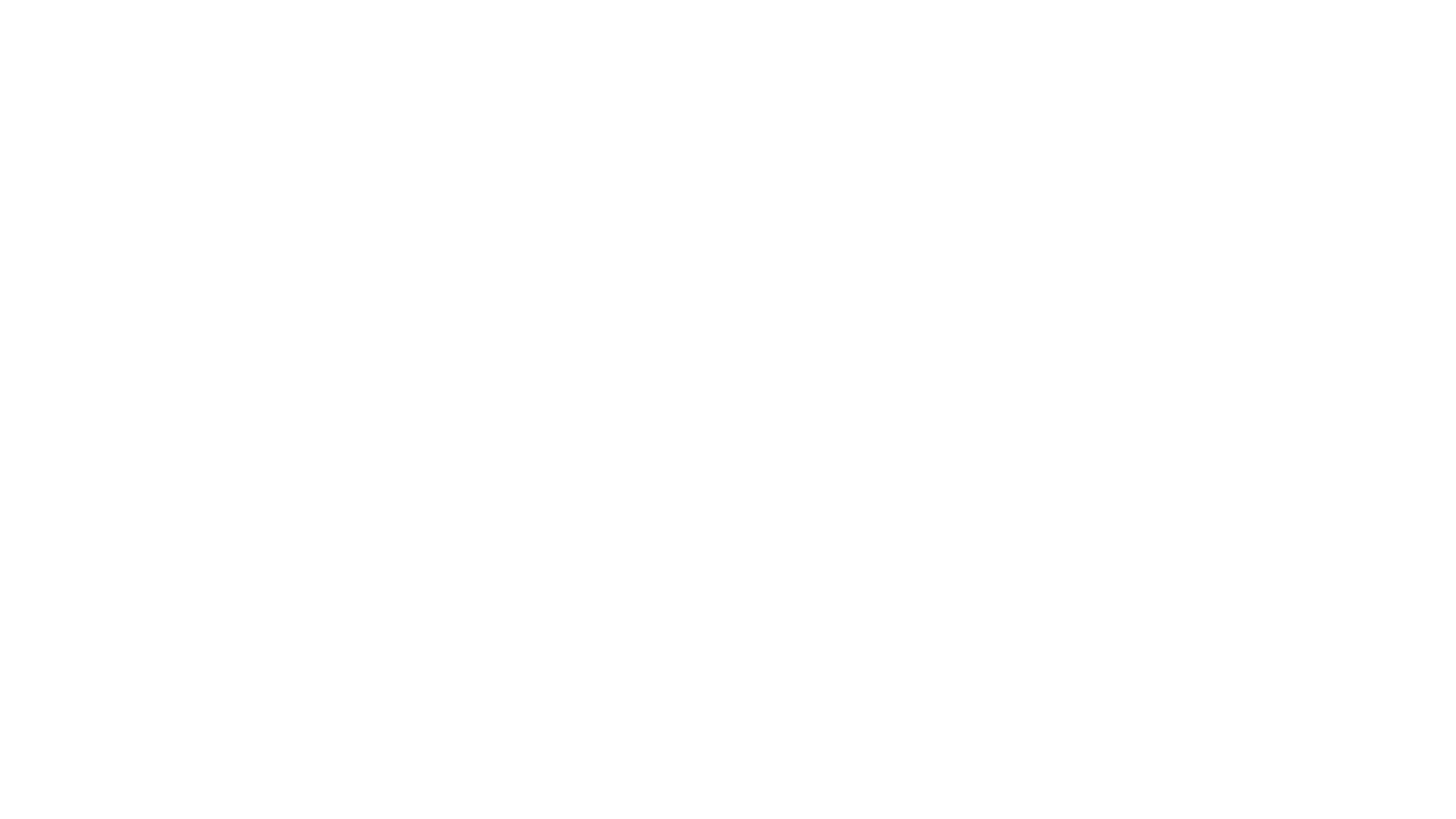 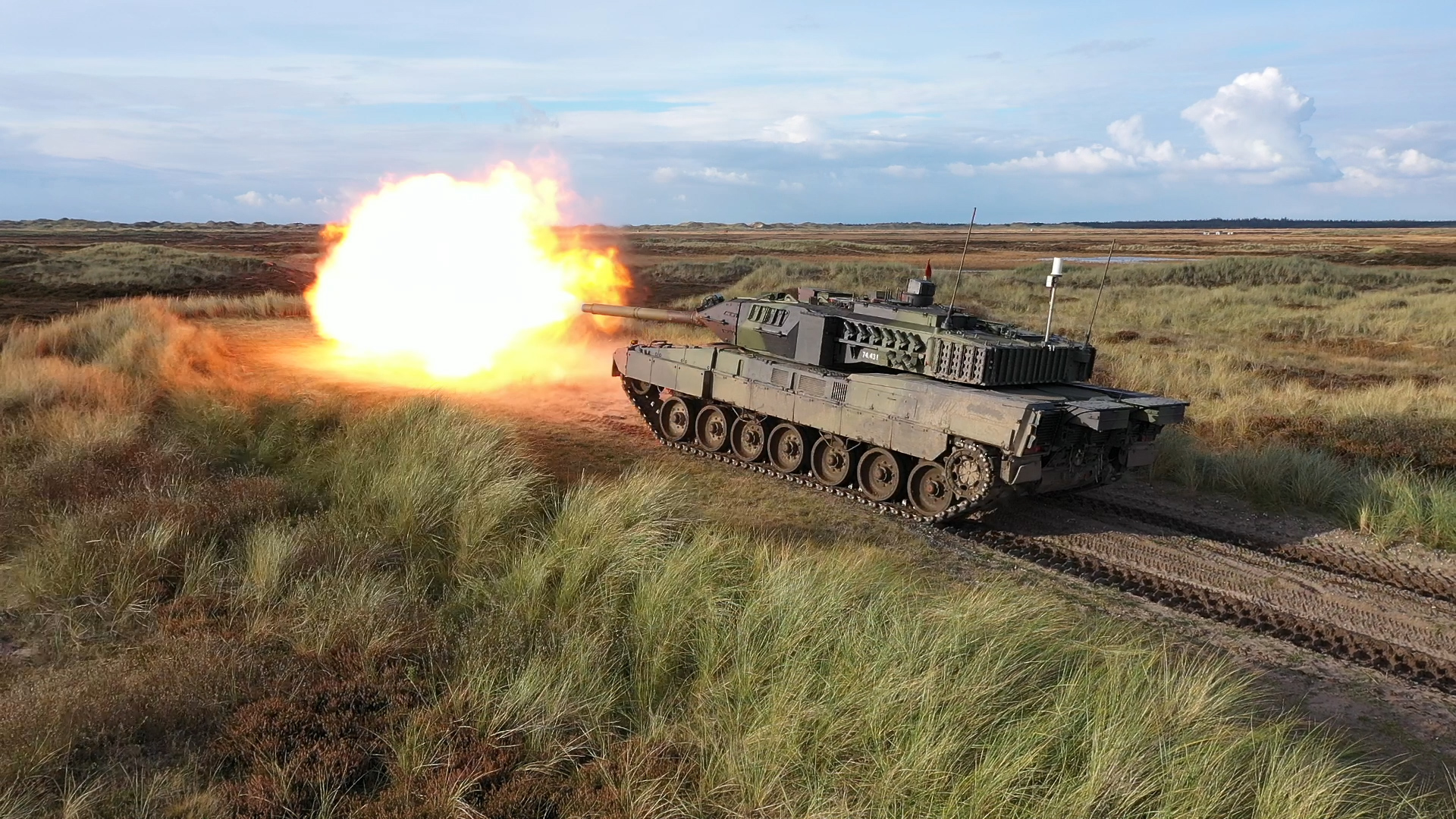 RULES
WARGAME
Version 1.4
Concealled
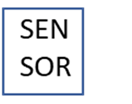 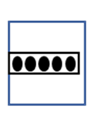 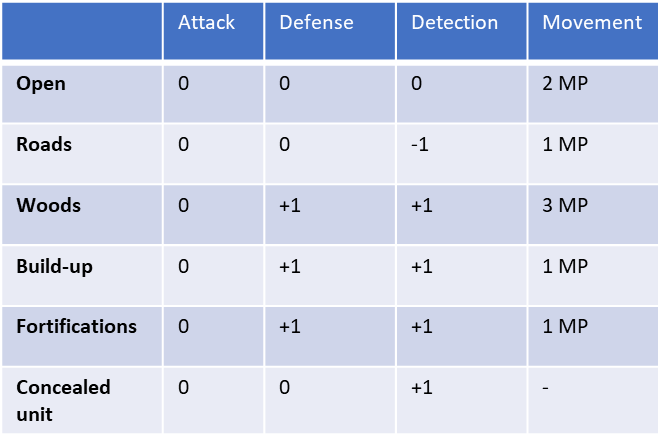 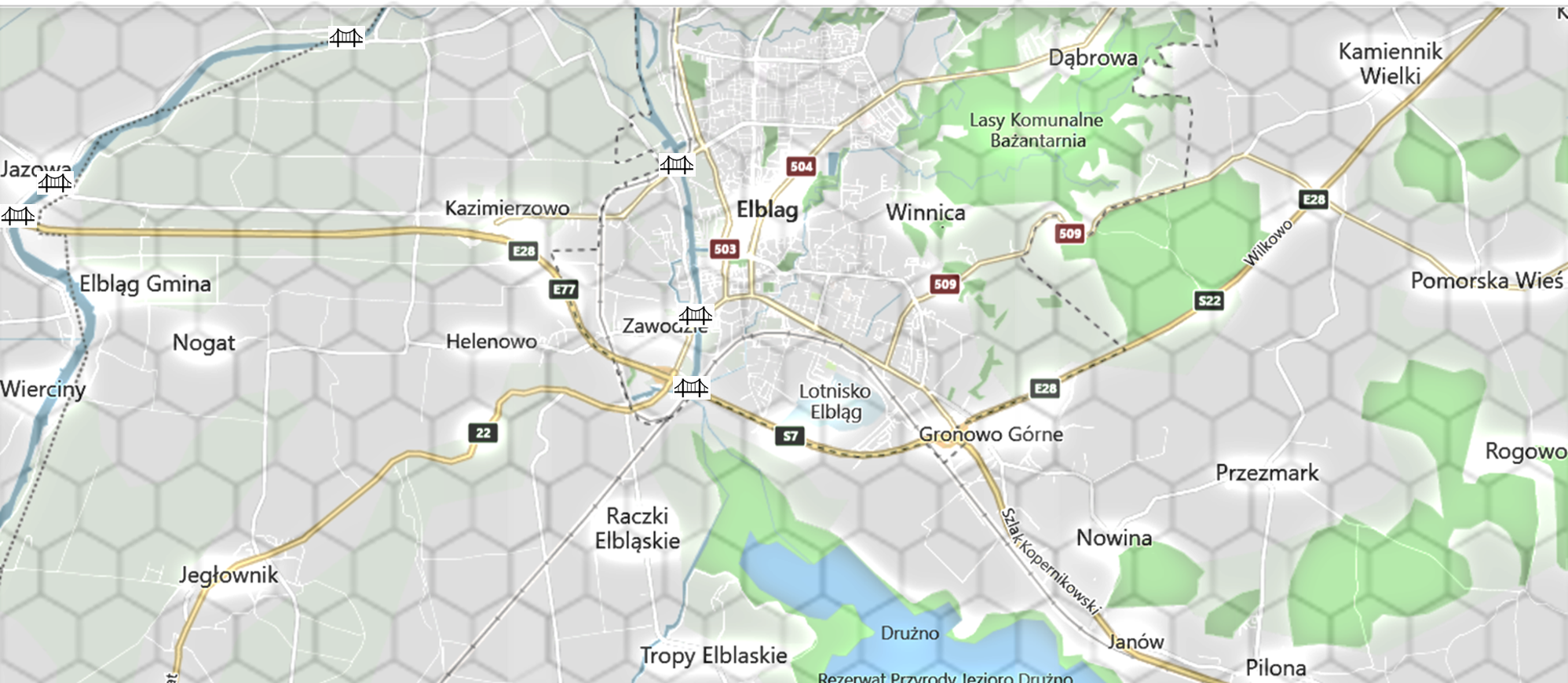 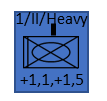 Unit marker
7 HEX Cluster
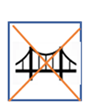 Attack multiplier
Effects markers
Weapon range
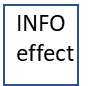 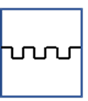 Armor multiplier
Movement point
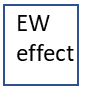 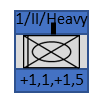 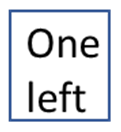 Unit marker lost one platoon
Marker indicating only one platoon left
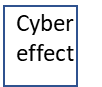